10 You, however, know all about my teaching, my way of life, my purpose, faith, patience, love, endurance, 11 persecutions, sufferings--what kinds of things happened to me in Antioch, Iconium and Lystra, the persecutions I endured. Yet the Lord rescued me from all of them. 12 In fact, everyone who wants to live a godly life in Christ Jesus will be persecuted, 13 while evil men and impostors will go from bad to worse, deceiving and being deceived.
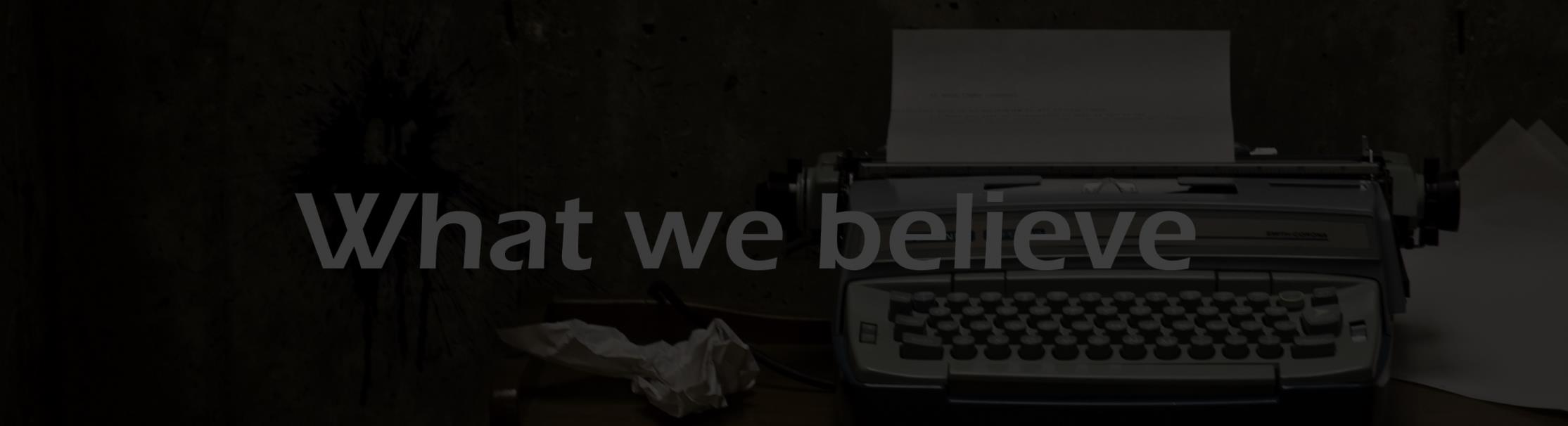 14 But as for you, continue in what you have learned and have become convinced of, because you know those from whom you learned it, 15 and how from infancy you have known the holy Scriptures, which are able to make you wise for salvation through faith in Christ Jesus. 16 All Scripture is God-breathed and is useful for teaching, rebuking, correcting and training in righteousness, 17 so that the man of God may be thoroughly equipped for every good work.
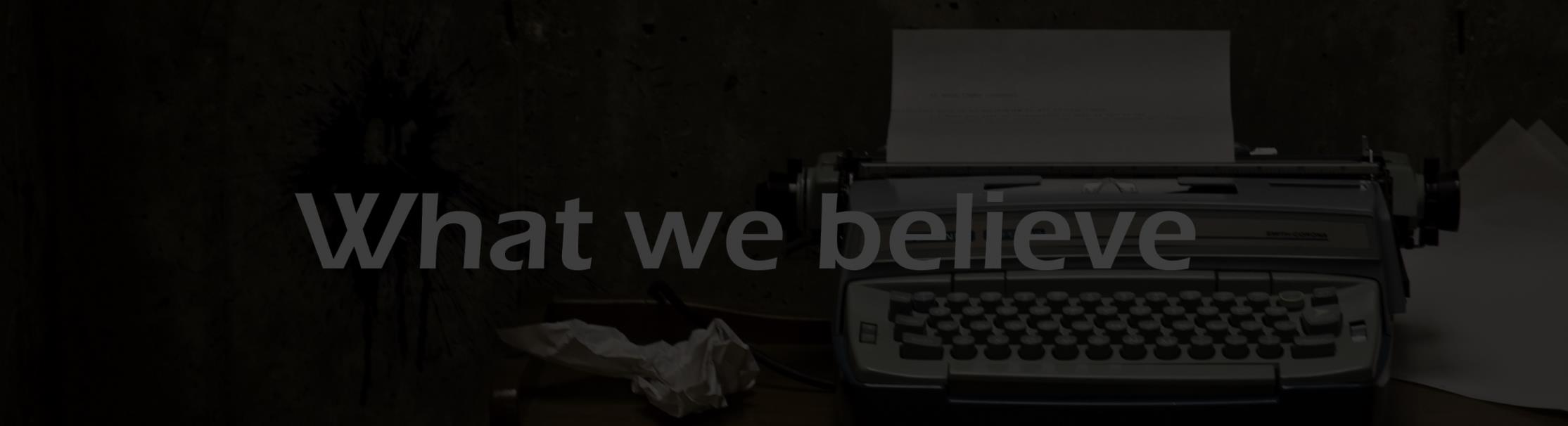 We are an apostolic church.
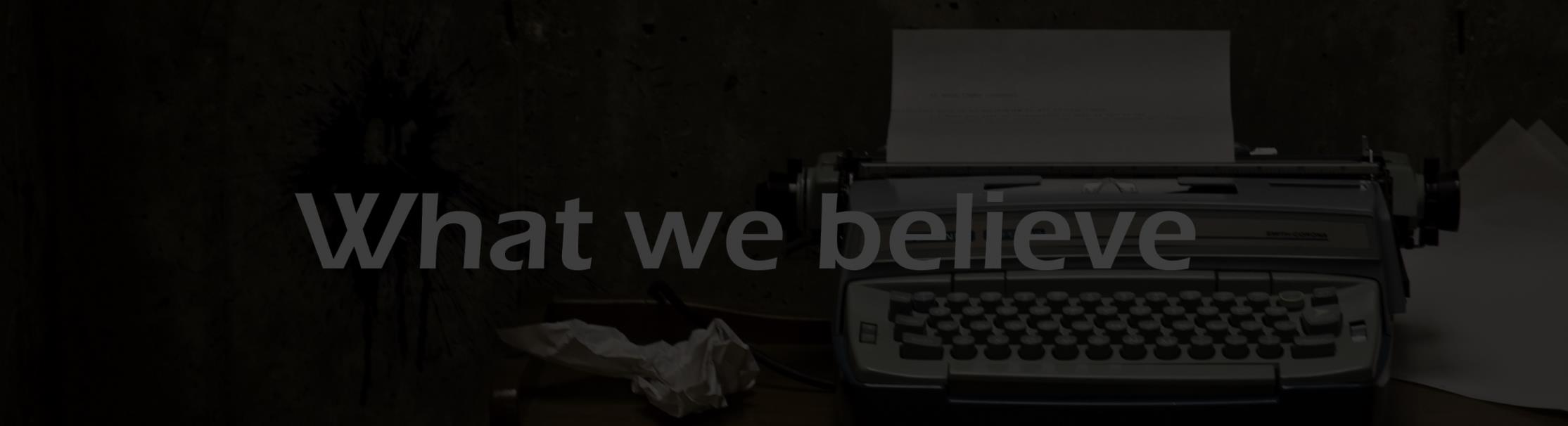 We are an apostolic church.
We are a catholic church.
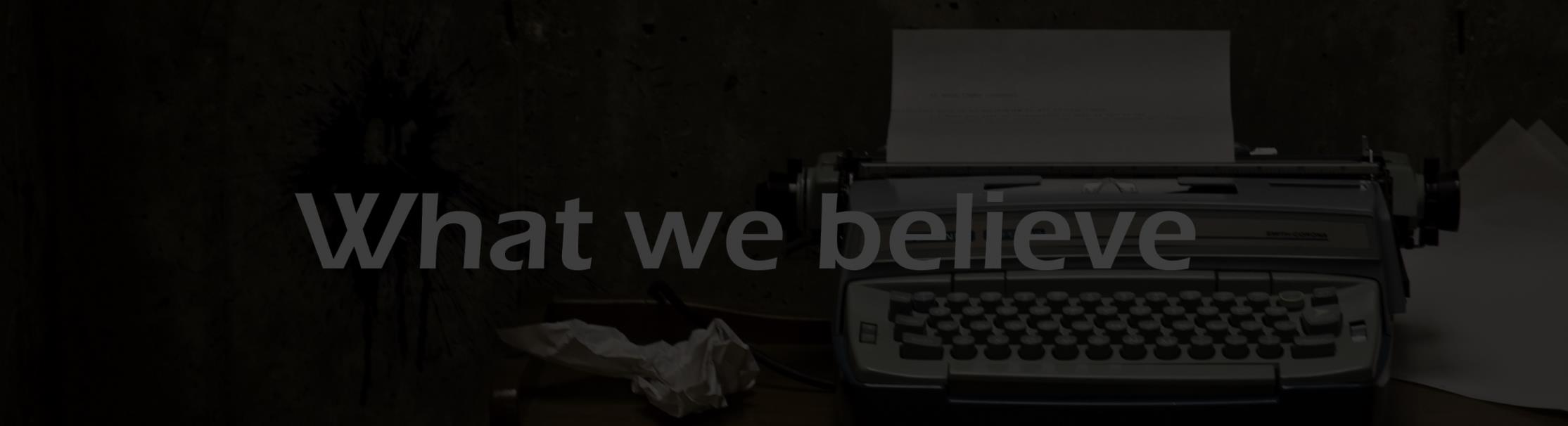 We believe in one God, the Father, the Almighty, the maker of heaven and earth, of all that is, seen and unseen.
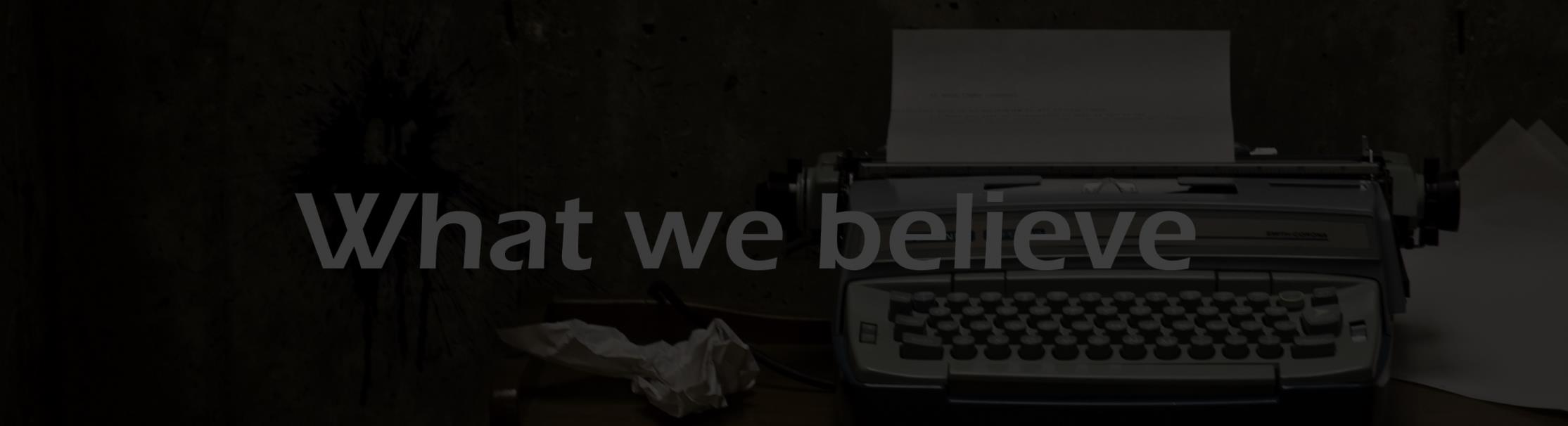 We believe in one Lord, Jesus Christ, the only Son of God, eternally begotten of the Father, God from God, Light from Light, true God from true God, begotten, not made, of one Being with the Father; through him all things were made.  For us and for our salvation he came down from heaven, was incarnate of the Holy Spirit and the Virgin Mary and became truly human.
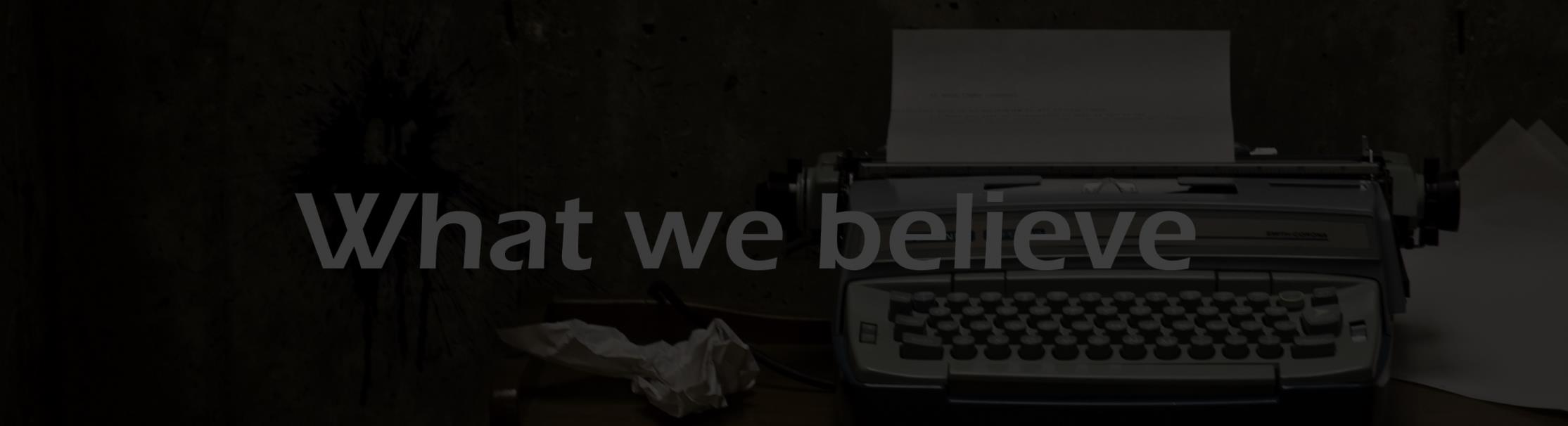 For our sake he was crucified under Pontius Pilate; he suffered death and was buried.  On the third day he rose again in accordance with the Scriptures; he ascended into heaven and is seated at the right hand of the Father.  He will come again in glory to judge the living and the dead, and his kingdom will have no end.
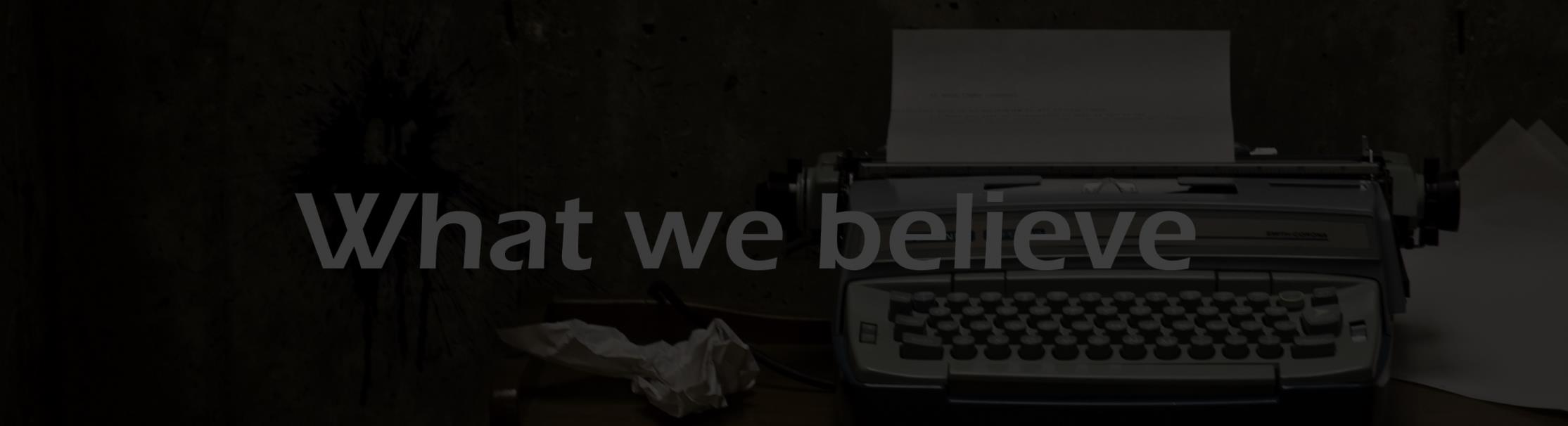 We believe in the Holy Spirit, the Lord, the giver of life, who proceeds from the Father and the Son, who with the Father and the Son is worshiped and glorified, who has spoken through the prophets.  We believe in the one holy catholic and apostolic Church.  We acknowledge one baptism for the forgiveness of sins.  We look for the resurrection of the dead, and the life of the world to come.  Amen.
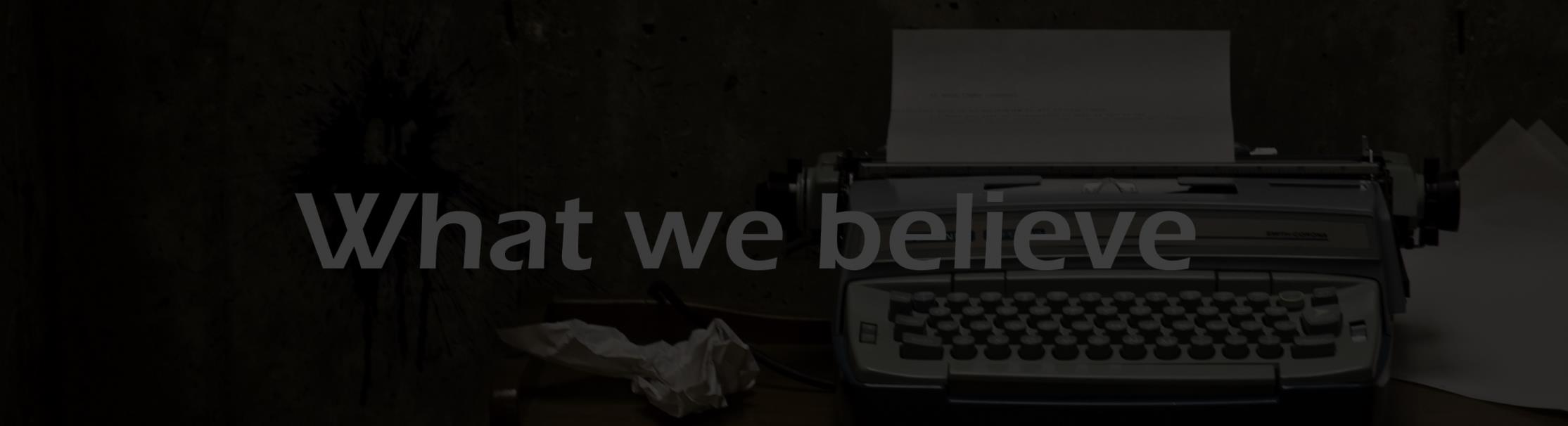 We are an apostolic church.
We are a catholic church.
We are a Reformation church.
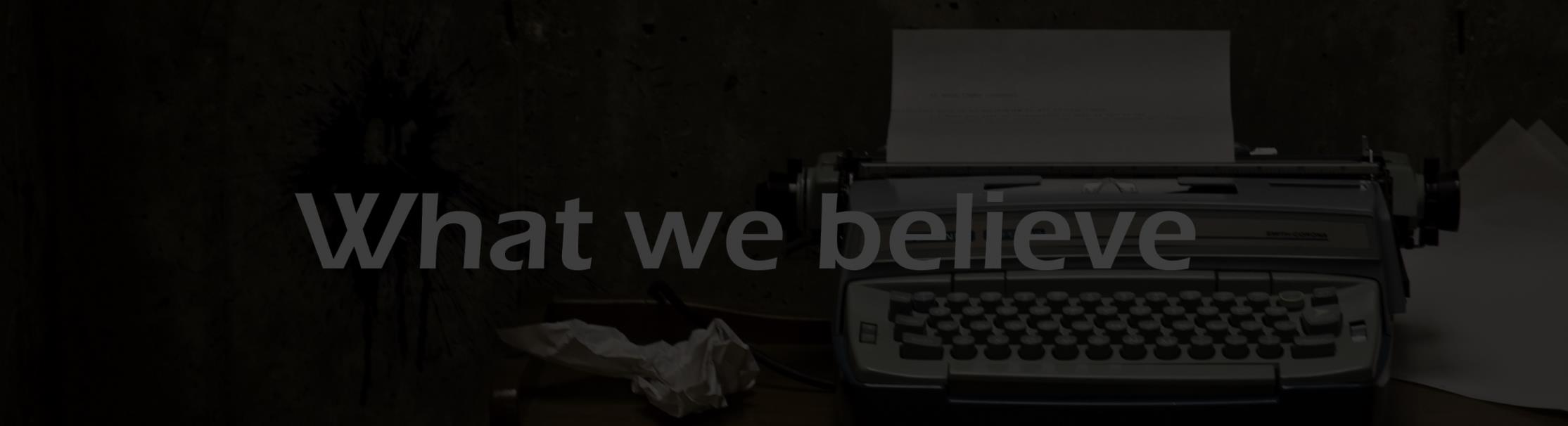 We are an apostolic church.
We are a catholic church.
We are a Reformation church.
We are an evangelical church.
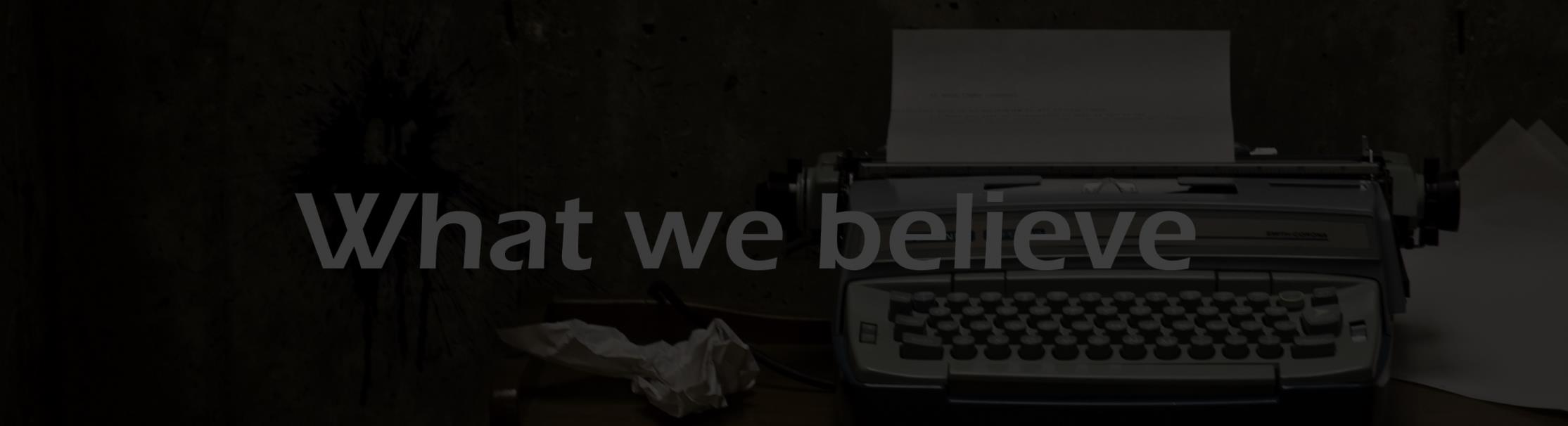 We affirm the centrality of the word of God.
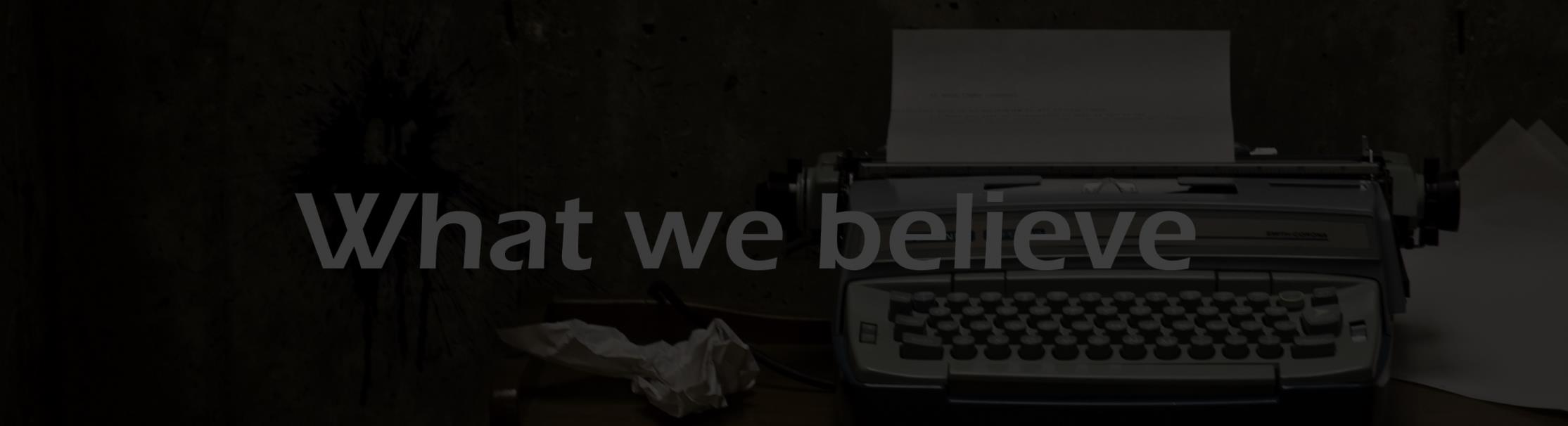 We affirm the centrality of the word of God.
We affirm the necessity of the new birth.
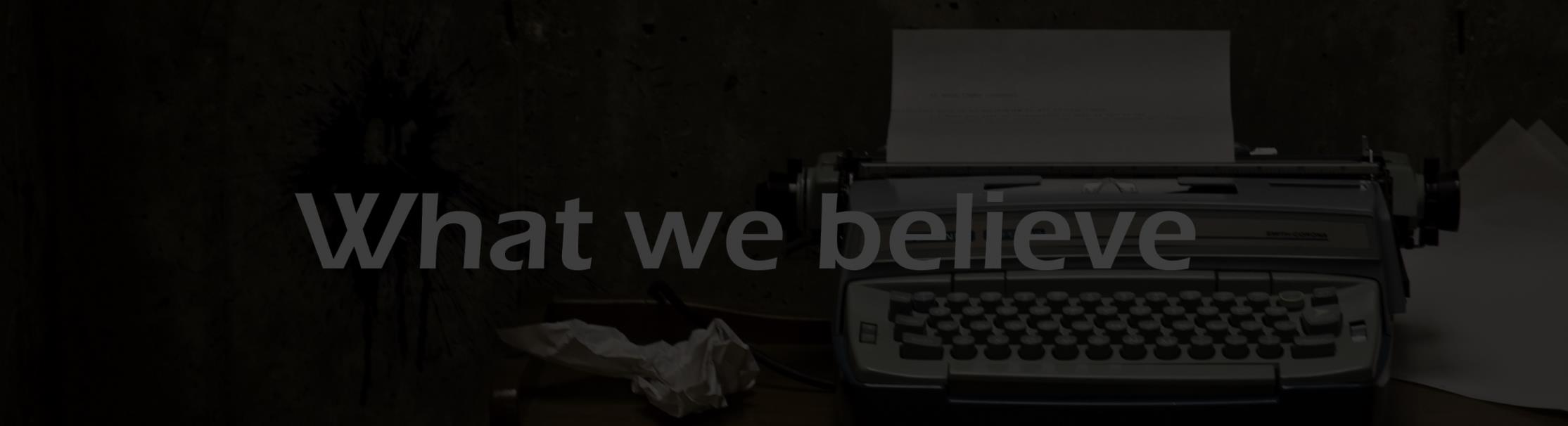 We affirm the centrality of the word of God.
We affirm the necessity of the new birth.
We affirm a commitment to the whole mission of the Church.
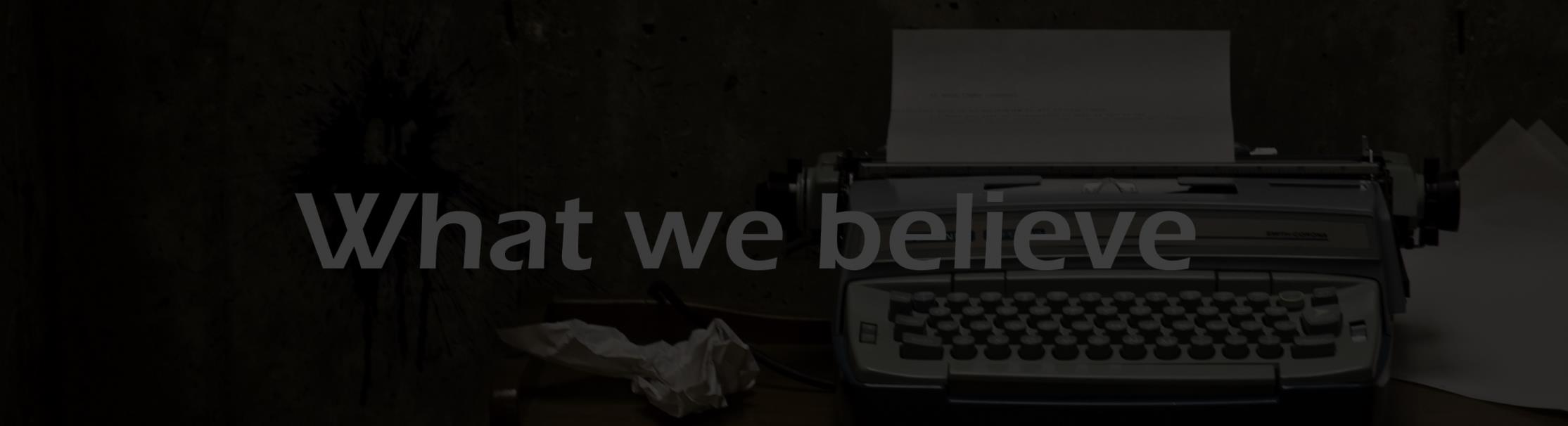 We affirm the centrality of the word of God.
We affirm the necessity of the new birth.
We affirm a commitment to the whole mission of the Church.
We affirm the Church as a fellowship of believers.
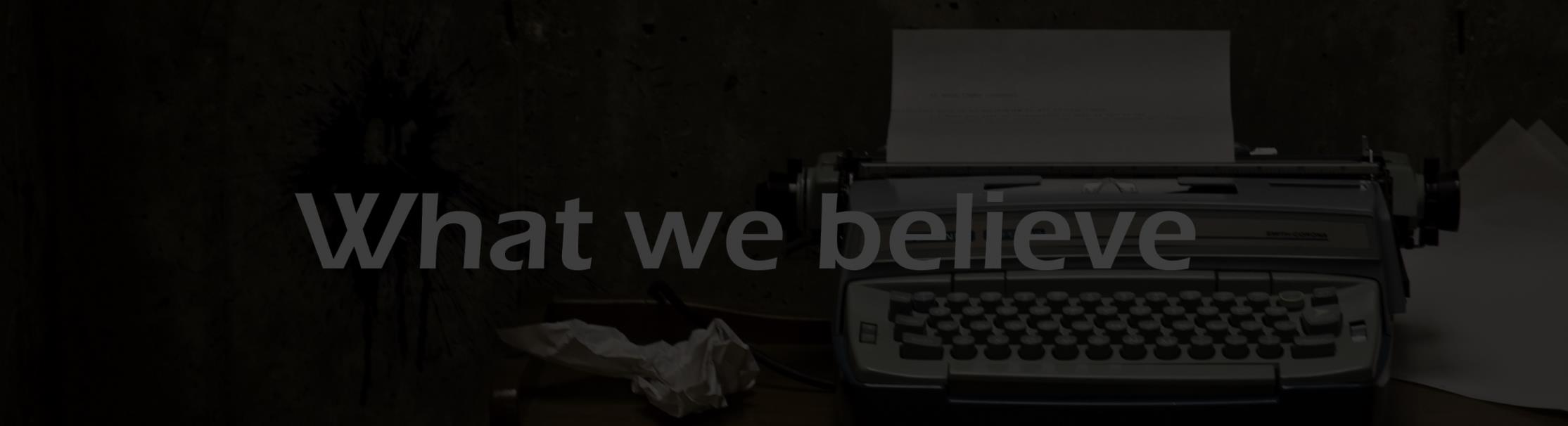 We affirm the centrality of the word of God.
We affirm the necessity of the new birth.
We affirm a commitment to the whole mission of the Church.
We affirm the Church as a fellowship of believers.
We affirm a conscious dependence on the Holy Spirit.
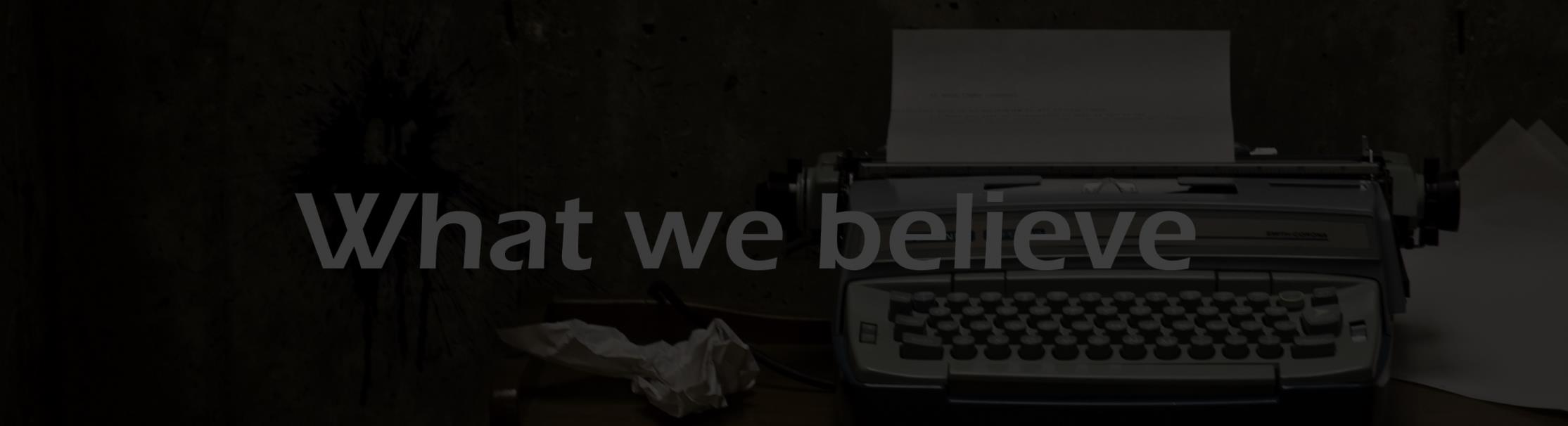 We affirm the centrality of the word of God.
We affirm the necessity of the new birth.
We affirm a commitment to the whole mission of the Church.
We affirm the Church as a fellowship of believers.
We affirm a conscious dependence on the Holy Spirit.
We affirm the reality of freedom in Christ.
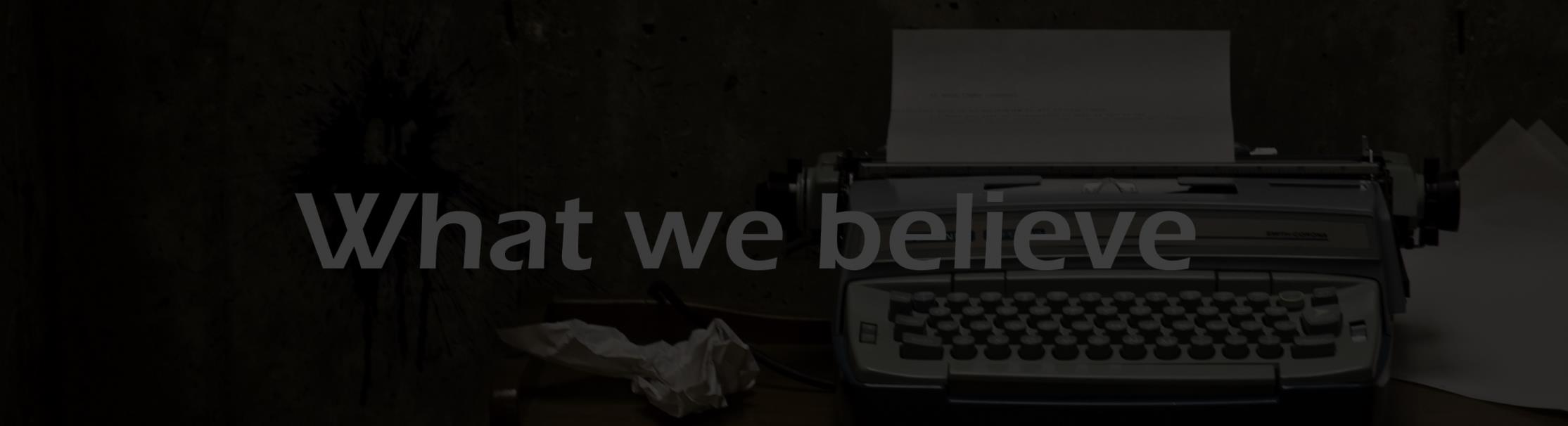